Curriculum Development Process
Phase 1: Prepare for the Process
[Speaker Notes: Hello and welcome to the Curriculum Development Process professional learning series. The focus in this module is Phase 1 of the CDP: Preparing for the Process. There are four phases to the CDP and four corresponding modules. Before engaging Module 1 we suggest you access the Introduction to the Curriculum Development Process video with accompanying slide deck to gain a context for the learning that follows.]
Phase 1 Module Materials
For this module, you will need access to:
Curriculum Development Process (CDP)
Module 1 Participant Handout 
CDP Self-Assessment Tool: Phase 1
[Speaker Notes: For this module, please make sure you have access to the following documents:
Curriculum Development Process from the Model Curriculum Framework
Copy of the participant handout to hold your thinking throughout the module
CDP Self-Reflection Tool which you will use at the end of the module to assess where your district may be in relation to the essential elements of Phase 1

All materials are hyperlinked on the slide for easy access.]
Phase 1: Prepare for the Process
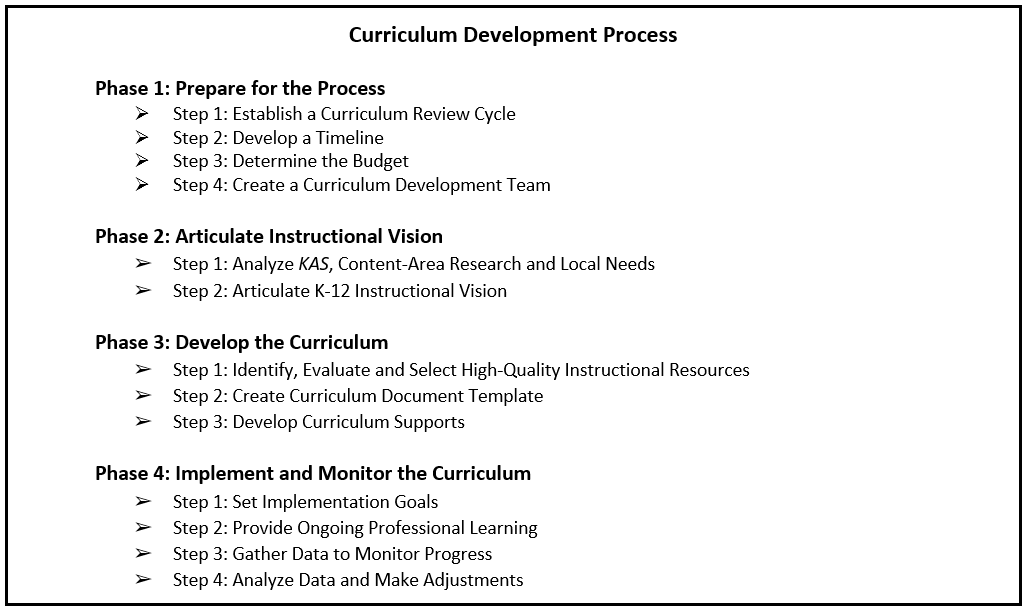 Learning Goal: We are learning about key decisions district leaders should consider in preparation for supporting the work of the curriculum process at the local level.
[Speaker Notes: Before we move into Phase 1 content, it will be helpful for you to establish a baseline level of understanding. Look briefly at the name Phase 1, “Prepare for the Process,” and its four steps. Next, consider our learning goal: “We are learning about key decisions district leaders should consider in preparation for supporting the work of the curriculum process at the local level.” This information will be helpful on the next slide when we activate background knowledge you might have about the first phase of a curriculum process and is also available at the top of your participant handout.]
Phase 1 Self-Assessment
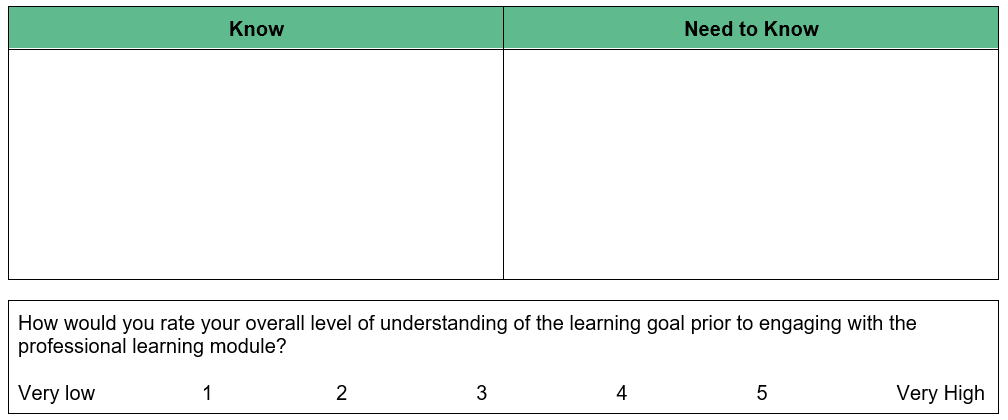 [Speaker Notes: We will use a Know/Need-to-Know approach for activating background knowledge. First, note things you may already “Know” about our learning goal, perhaps using the title and steps of phase one for added insight. As we are beginning, this can certainly include hunches you may have as well. Next, infer things it may be important for you to find out based on the learning goal, things you may “Need to Know.” Both what you may know and what you may need to know here at the beginning can be recorded in the table on p. 1 of your participant handout. As the module unfolds, hold these lists in mind. You will be invited to update them during midpoint and closing reflections. After capturing what you may know and need to know, please synthesize your sense of overall understanding using the 1-5 scale provided. This too will be revisited during the closing reflection.

Pause the video and restart after completing the self-assessment.]
Phase 1 Module Purpose
Learning Goal: We are learning about key decisions district leaders should consider in preparation for and supporting the work of the curriculum  process at the local level. 

Success Criteria:
Differentiate the role of standards, curriculum and instructional resources. 
Identify key actions and products of Phase 1 of the Curriculum Development Process. 
Access resources to support implementation of Phase 1 of the Curriculum Development Process.
Develop an action plan for implementing Phase 1 at the local level.
[Speaker Notes: Now that you have a preliminary sense of where you might be relative to our learning goal, let’s move into success criteria for Module 1. Our success criteria are:

Differentiate the role of standards, curriculum and instructional resources. 
Identify key actions and products of Phase 1 of the Curriculum Development Process. 
Access resources to support implementation of Phase 1.
Develop an action plan for implementing Phase 1 at the local level. 

We will begin by taking up the first success criterion (CLICK), ”Differentiate the role of standards, curriculum and instructional resources.” These distinctions will be important throughout the CDP.]
Explore Your Understanding
What is your current understanding of the role of standards, curriculum and instructional resources?

*Record your thinking in the space provided in the table at the top 
of page 1 in your participant handout.
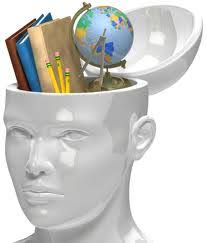 [Speaker Notes: Let’s start by exploring your understanding of the role of standards, curriculum and instructional resources. There is space in the table under success criterion one of your participant handout to hold your thinking. 

We are going to pause and give you some individual time to respond to this question.]
Differentiating Standards, Curriculum and Instructional Resources
Directions:
Read Figure 1.2: Defining Standards, Curriculum and Instructional Resources from the CDP 
Compare your initial understanding of standards, curriculum and instructional resources to how they are defined in KY law
Capture your thinking in the space provided on page 1 of participant handout
[Speaker Notes: To help build common language and understanding, we want you to individually read through Figure 1.2 on page 4 of the CDP that differentiates the role of standards, curriculum and instructional resources as defined in KY law. 

As you read, compare the information in Figure 1.2 to your initial thinking. Note any similarities or differences in the space provided in the last column of the table under success criterion one of your participant handout. 

Pause the video and restart after you have read through Figure 1.2 of the CDP and captured your thinking on your participant handout.]
Processing Time
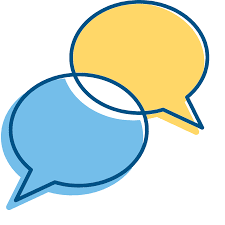 Team Discussion:
Based on what the text says about the role of standards, curriculum and instructional resources discuss:
What was confirmed in your thinking?
What might you revise or add to your initial thinking?
Add ideas and ask clarifying questions
[Speaker Notes: We want to give you an opportunity to process what you read with your team. Based on what you read about the role of standards, curriculum and instructional resources, what was confirmed from your initial thinking and what might you revise or add. Make sure to equitably share ‘talk time’ as you discuss. Also, you can capture any new ideas or questions in the space provided under success criterion one of your handout.

Pause the video and restart after your team discussion.]
Whole Group Share Out
Role of Standards, Curriculum and Instructional Resources
[Speaker Notes: If you have more than one team, you may want to now have a whole group share out to hear from everyone. 

Based on what you read and your team’s discussion, what stood out to you regarding the role of standards, curriculum and instructional resources?

Pause the video and rejoin after the whole-group share out.]
Standards, Curriculum and Instructional Resources
Standards address a foundational framework of what is to be learned.
Curriculum addresses how learning experiences are designed at the local level.
Instructional Resources include the print, nonprint or electronic medium designed to assist student learning.
[Speaker Notes: In Ky law, standards address a foundational framework of what is to be learned. They establish the minimum of what students have to know, understand and be able to do by the end of a grade level. 

Curriculum addresses how learning experiences are designed at the local level. The curriculum helps to focus on and connect the work of classroom teachers across a school or district to the standards, assessments and instructional practices necessary for students to reach grade-level expectations. 

Instructional Resources include the print, nonprint or electronic medium designed to assist student learning. 

So, the instructional resources support the implementation of a locally developed curriculum that is aligned to the KAS.]
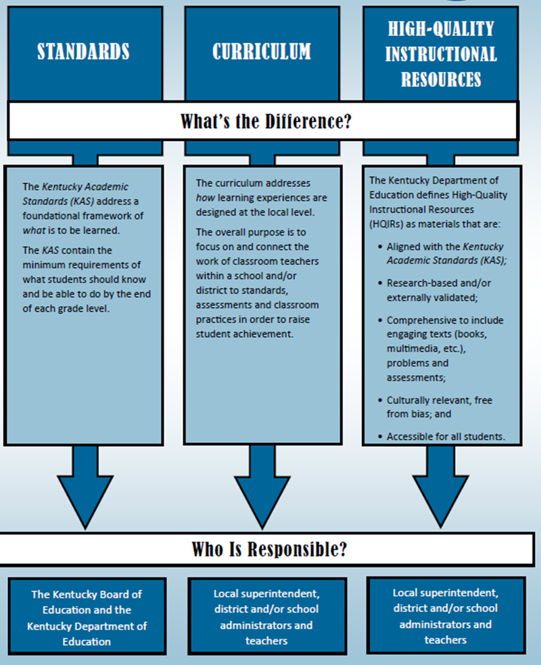 Definition of HQIR
[Speaker Notes: For instructional resources, Fig 1.2 includes KDE’s definition of High-Quality Instructional Resources (HQIRs). We know there are lots of resources available but not all of them are of high-quality. Part of the CDP in Phase 3 focuses on selecting HQIRs and then using the HQIRs to develop a curriculum document. We will focus more on this in the Phase 3 Module. 

In terms of responsibility, the state is responsible for establishing the standards, but the responsibility for developing a curriculum aligned to the standards and the selection of instructional resources to support implementation is at the local level. SB 1 (2022) shifted the responsibility to the superintendent. The CDP provides a local superintendent with a clear process that involves a range of stakeholders throughout to ensure the work is not done in isolation and to build understanding and buy-in from leaders and teachers for implementing the curriculum and the HQIR.]
Phase 1 Module Purpose
Learning Goal: We are learning about key decisions district leaders should consider in preparation for supporting the work of the curriculum  process at the local level. 

Success Criteria:
Differentiate the role of standards, curriculum and instructional resources. 
Identify key actions and products of Phase 1 of the Curriculum Development Process.
Access resources to support implementation of Phase 1 of the Curriculum Development Process.
Develop an action plan for implementing Phase 1 at the local level.
[Speaker Notes: Now that we have a shared understanding of the role of standards, curriculum and instructional resources, we are going to move into a more in-depth look at Phase 1 of the CDP starting with identifying the key actions and products of this phase.]
Phase 1: Prepare for the Process
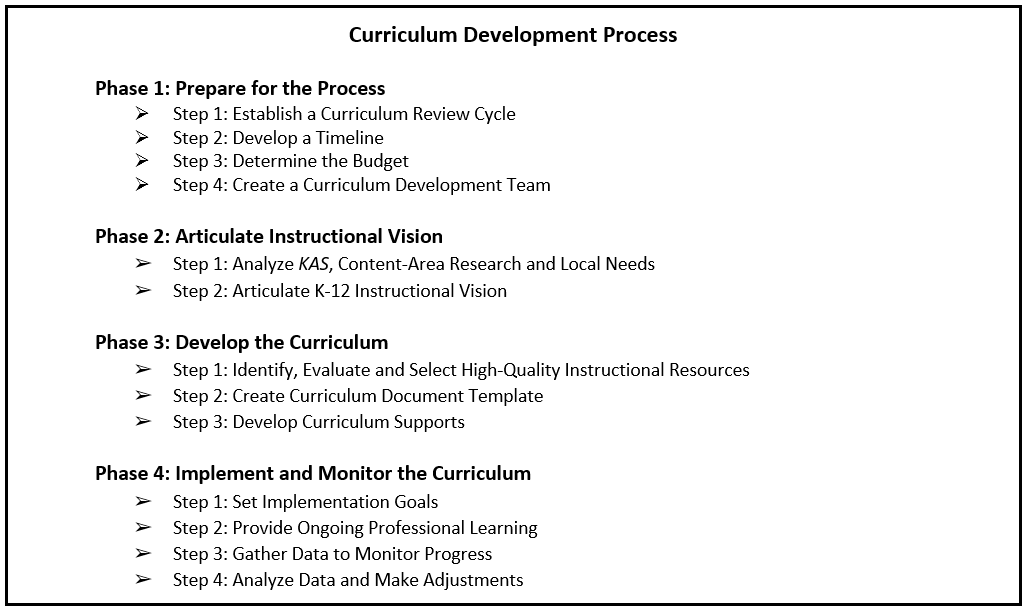 13
[Speaker Notes: Phase 1 is about preparing for the process thinking through key logistics to help streamline the work and make it more manageable. There are four steps included in this phase:
Establishing a Local Curriculum Review cycle
Developing a timeline for the scope of the work
Determining the budget 
Creating a curriculum development team that will work together through Phases 2 and 3 of the process.]
Curriculum Development Process Phase 1: Prepare for the Process
Success criterion: Identify key actions and products of Phase 1 of the Curriculum Development Process.

As you read Phase 1, focus on the following information for each step:
What are the key actions?
What are the end products?

*Space provided under Success Criterion 2 on handout to hold your thinking
[Speaker Notes: We want to pause and give you a chance to read through Phase 1. As you read, focus on the key actions and products of each step of the phase. Feel free to annotate directly on the text and/or record your thinking in the space provided under success criterion two of the participant handout. 

Right now we want you to focus on the text and the key questions. We will take a closer look at the key tools a little later in the session. 

Pause the video and restart after reading Phase 1 and capturing your thinking on the handout.]
Processing Time
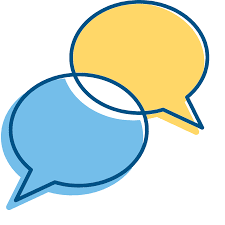 Team Discussion:
Discuss each step in order, focusing on key actions and products.
Make connections to how you currently prepare for curriculum work in your district/school. 

Add any new/additional ideas in the space provided under Success Criterion 2 of your handout.
[Speaker Notes: We want to give you an opportunity to process what you read with your team. Discuss each step in order focusing on the key actions and products. Make sure to equitably share ‘talk time’ as you ask each other clarifying questions and make connections to how you currently prepare for curriculum work in your district/school.

Also, you can capture any new or additional ideas in the space provided under success criterion two of your handout

Pause the video and restart after your team discussion.]
Whole Group Share-out
What thoughts, ideas, connections or questions do you have regarding Phase 1 of the Curriculum Development Process?
[Speaker Notes: If you have more than one team, you may want to have a whole group share-out to hear from everyone.

What thoughts, ideas, connections or questions do you have regarding Phase 1 of the Curriculum Development Process?

Pause the video and rejoin after the whole-group share out.]
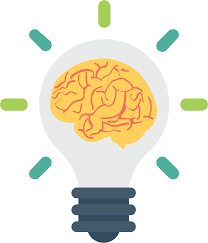 Mid-Point Reflection
Based on your learning so far, what might you now add to your “Know/Need to Know” table?
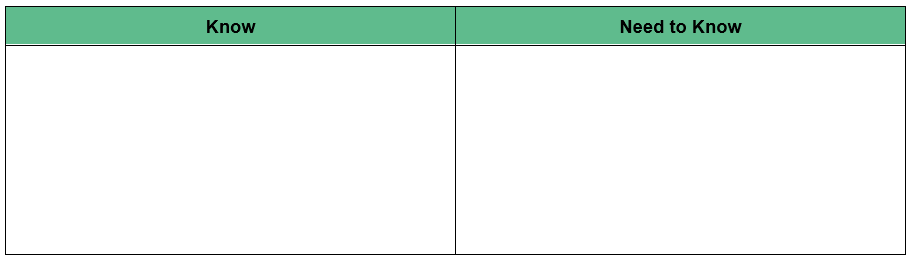 *Hold your thinking in the table at  the top of page 1 in your participant handout.
[Speaker Notes: Now that we are through our first two success criteria, we want to pause and give you a chance to reflect. Based on your learning so far in this module, what might you add to your “Know/Need to Know” table on page 1 of your participant handout? This can include transferring items from your Need to Know to your Know list when appropriate.

Pause the video and restart after adding to your Know/Need to Know table.]
Phase 1 Module Purpose
Learning Goal: We are learning about key decisions district leaders should consider in preparation for supporting the work of the curriculum  process at the local level. 

Success Criteria:
Differentiate the role of standards, curriculum and instructional resources. 
Identify key actions and products of Phase 1 of the Curriculum Development Process. 
Access resources to support implementation of Phase 1 of the Curriculum Development Process.
Develop an action plan for implementing Phase 1 at the local level.
[Speaker Notes: Now that you have a better understanding of the work of Phase 1, we are going to spend some time exploring key tools and resources to support implementation back in your district.]
Phase 1: Step 1 (Establish a Curriculum Review Cycle
Curriculum Review Cycle Template:
Based on local data and needs assessment
May consider aligning with standards review process at the state level
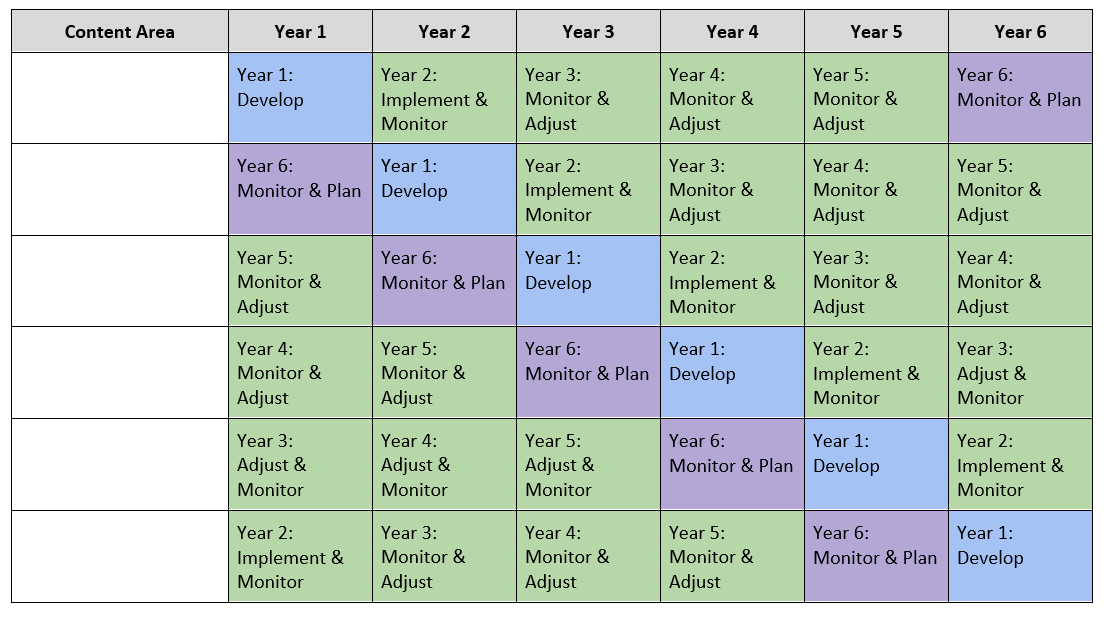 [Speaker Notes: Step 1 is to establish a curriculum review cycle based on local data and needs assessment. You may also want to consider aligning with the standards review process at the state level. Establishing the review cycle makes the work more manageable by only focusing on 1-2 content areas per year. The Curriculum Review Cycle Template allows you to prioritize your content areas on the left side and know each year where the district is in the implementation process for each content area.]
Phase 1: Step 2 (Develop a Timeline)
Sample Timelines:
List the phases and key actions to be completed
Sample Timeline 1 starts  one year prior to implementation 
Sample Timeline 2 starts six months prior to implementation  
Timeline Template:
Create your own timeline
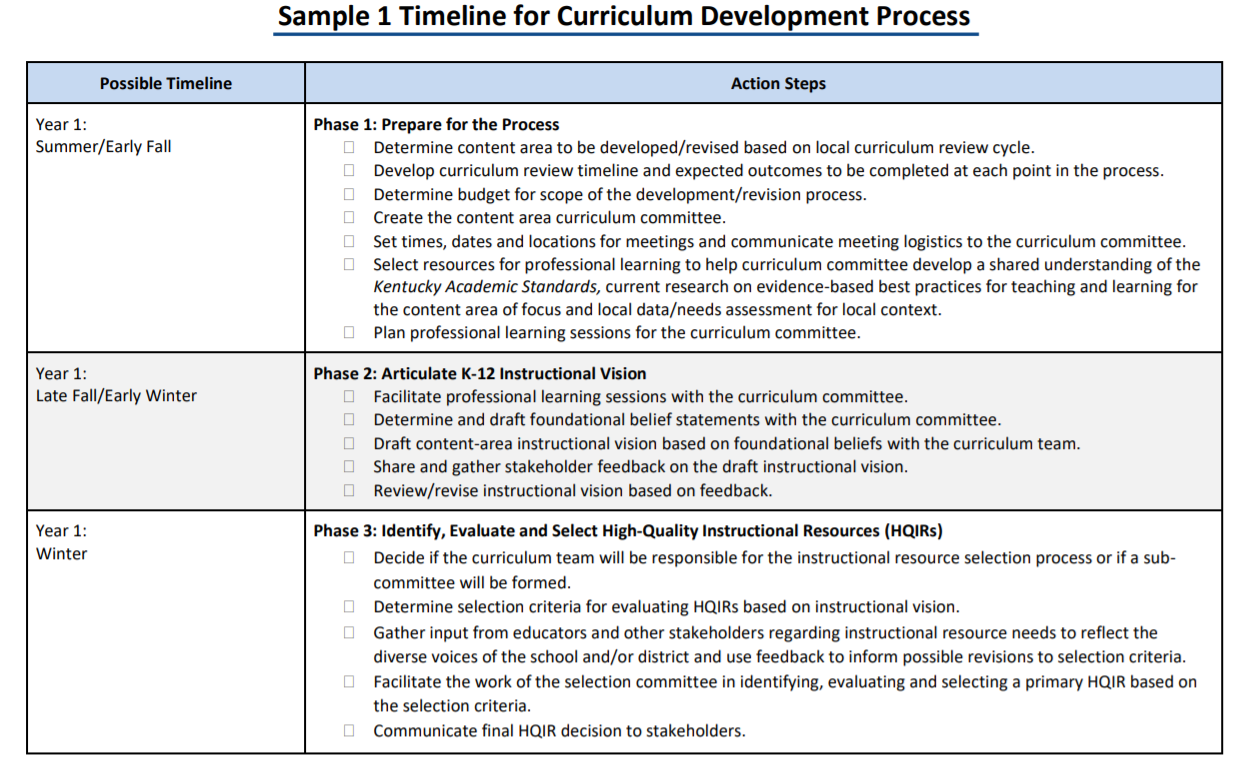 [Speaker Notes: Step 2 is to develop a timeline for the scope of the work and the CDP includes two sample timelines that districts may choose to utilize that list the phases and key actions within specific timeframes. The Sample 1 Timeline starts one year prior to expected classroom implementation and the sample 2 timeline starts the work six months prior to implementation. We have also included a blank timeline template for districts to use to create their own.]
Phase 1: Step 3 (Determine the Budget)
Curriculum Development Budget Template:
Anticipate the needs, associated costs and possible funding sources to support the work 
Provides examples of commonly used MUNIS codes for curriculum work
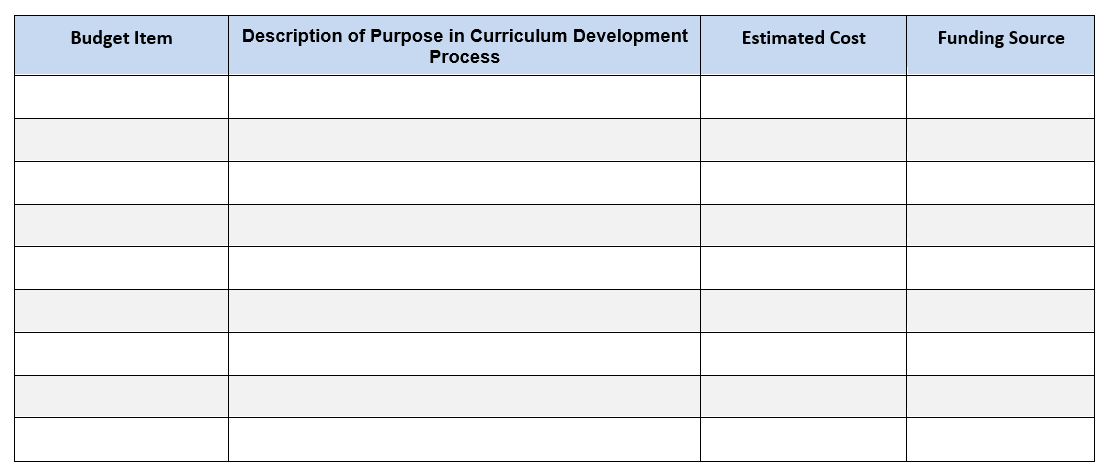 [Speaker Notes: To support the work of Phase 1, step 3, the CDP includes a curriculum development budget template to assist districts in thinking through what is needed for the work as well as possible associated costs and funding sources. It also includes examples of MUNIS codes commonly used for curriculum work.]
Phase 1: Step 4 (Create Curriculum Development Team)
Curriculum Development Team Template:
Note the members of the team, their role and/or grade-level to ensure diverse representation
Curriculum Team Meeting Schedule Template:
Plan for meeting logistics and communicate them with the curriculum team
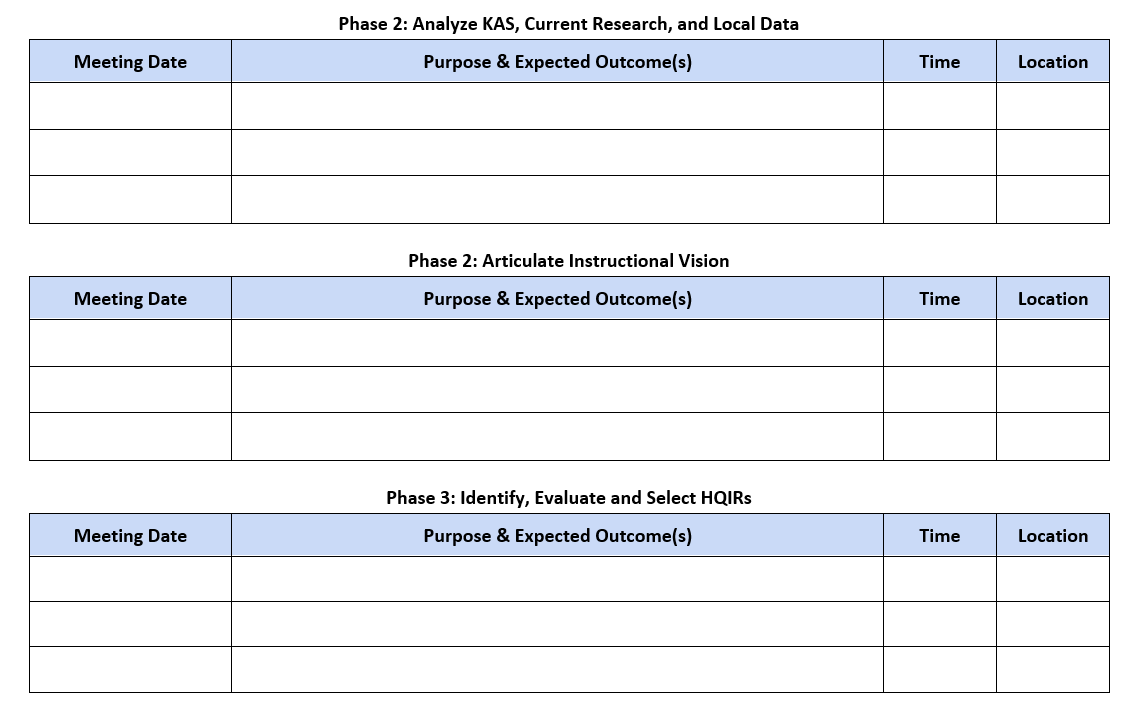 [Speaker Notes: There are two key tools for Phase 1, Step 4. The first is the Curriculum Development Team Template where districts can record members that will make up the curriculum team, their role and grade-level to help ensure diverse representation throughout the work.

The second tool is the curriculum team meeting schedule template which allows district leaders to plan for meeting logistics and to communicate those plans to the curriculum team.]
Appexid A
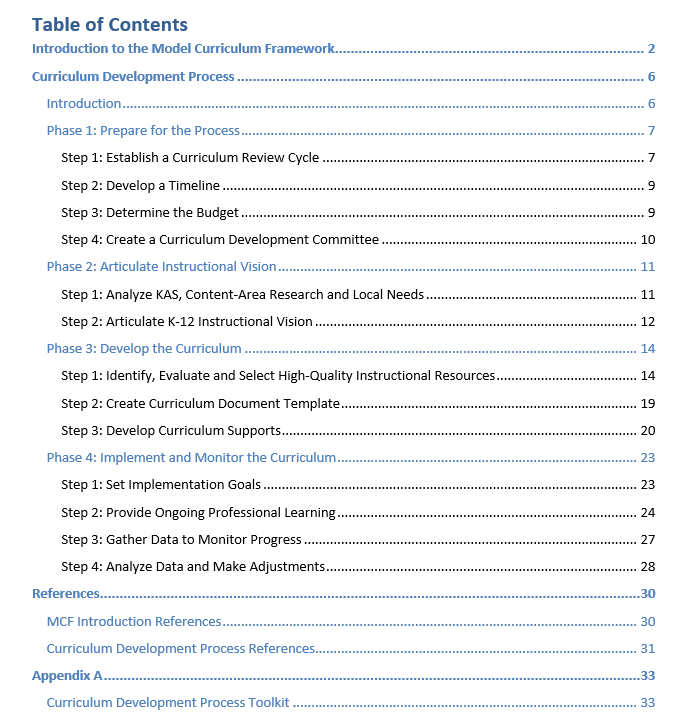 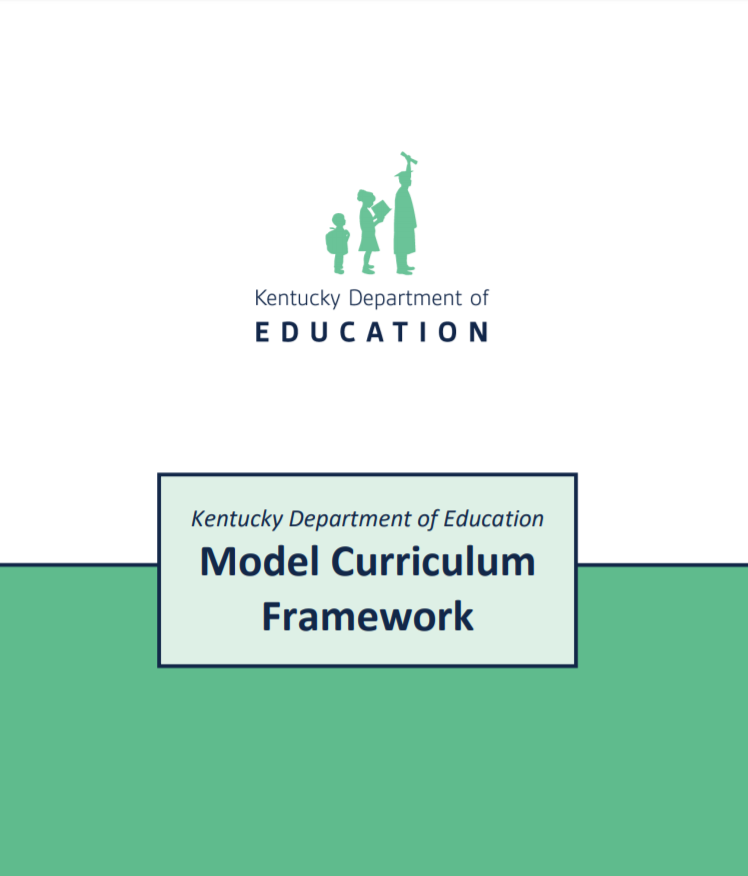 23
[Speaker Notes: In addition to the key tools, the CDP also contains an appendix that provides more support for implementing each phase.]
Appendix A
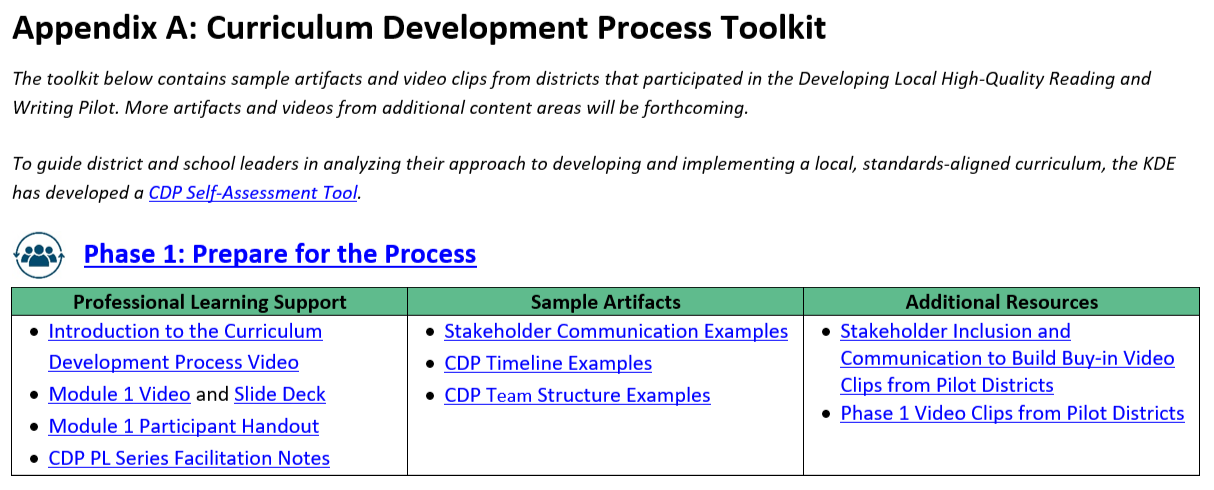 [Speaker Notes: Placeholder until completed then will update this screen shot

The Phase 1 toolkit includes the professional learning module and associated resources, sample artifacts from districts around the state and video clips from districts sharing their experiences as they worked through the process. 

We want to highlight two of the sample artifacts included in the toolkit for Phase 1.]
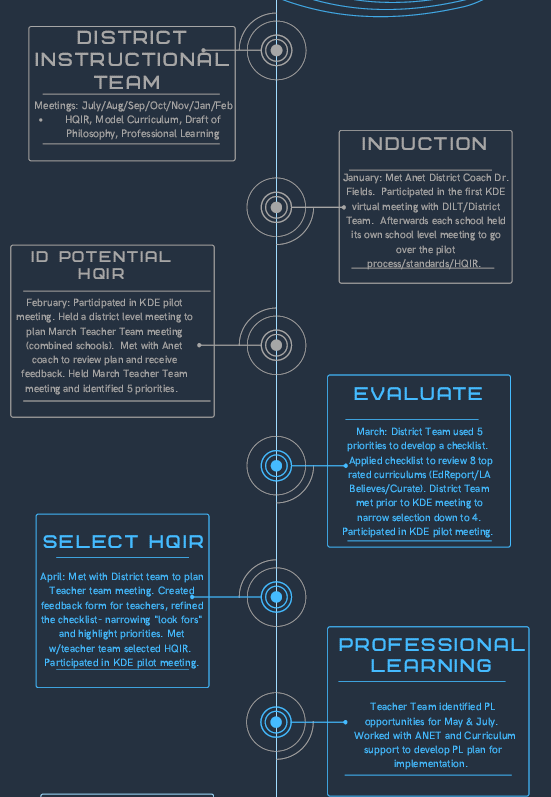 Stakeholder Communication Example
Stakeholder Communication 
Example
25
[Speaker Notes: It is critically important for districts to provide clear, transparent communication. This includes prior to starting the work, ensuring that stakeholders understand the process and the content areas undergoing development or revision that year. Leaders should also communicate with stakeholders throughout the process, including opportunities for them to provide input to help inform the work. 

This is an example of a flyer that Graves Co created and shared with their stakeholders to communicate the timeline and work that would occur around selecting the HQIR in Phase 3.]
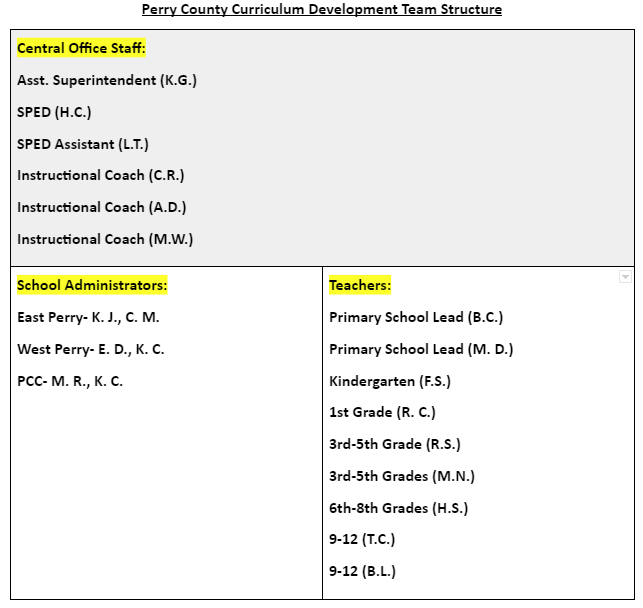 Curriculum Development Team Example
Curriculum Development Team Example
26
[Speaker Notes: This second artifact is an example of the curriculum development team structure from Perry Co. As you can see, the team reflects representation from both district and school leaders, as well as teachers from various grade bands across the district.]
Phase 1 Tools and Resources Exploration
Success criterion: Access resources to support implementation of Phase 1. 

As you explore, focus on the following information:
Which tools and resources may be most beneficial to supporting the work of Phase 1?
What tools and/or resources may still be needed to support Phase 1?

*Space provided under Success Criterion 3 of handout to hold your thinking
[Speaker Notes: We want to give you an opportunity to explore Phase 1 tools and resources. You may want to spend some time exploring individually or with your team. As you explore, focus on:
Which tools and resources may be most beneficial to supporting the work of Phase 1?
What tools and/or resources may still be needed to support Phase 1?

You can hold your thinking in the space provided under success criterion 3 on the participant handout 

Please pause the video and restart after exploring the resources and capturing your thinking on the handout.]
Whole Group Share Out
Which tools and resources may be most beneficial to supporting the work of that phase?

What tools and/or resources may still be needed to support the work of that phase?
[Speaker Notes: If you explored individually or as a team but have more than one team in your group, take time to have a whole group share out to hear thinking from others in the room.

During your exploration, which tools and resources did you feel will be most beneficial? 

What are some tools and resources you noted may still be needed to support Phase 1? 

Pause the video and restart after the whole group share-out.]
Phase 1 Module Purpose
Learning Goal: We are learning about key decisions district leaders should consider in preparation for supporting the work of the curriculum  process at the local level. 

Success Criteria:
Differentiate the role of standards, curriculum and instructional resources. 
Identify key actions and products of Phase 1 of the Curriculum Development Process. 
Access resources to support implementation of Phase 1 of the Curriculum Development Process.
Develop an action plan for implementing Phase 1 at the local level.
[Speaker Notes: We are to our last success criterion where we want to provide you time to begin to develop an action plan for implementing Phase 1 at the local level.]
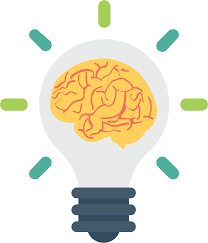 Phase 1 Module Reflection (A)
Reflection Goal: To anchor learning from the session for application.
Review items on your “Know” list. Update as needed. Of all you now understand about Phase 1, which item seems most important?
Review items on your “Need to Know” list. Update as needed. Which item seems most important to address in supporting  implementation of Phase 1 in your district?
Record both items in the space provided under success criterion 4 on your participant handout.
[Speaker Notes: Before thinking though your action plan, we want to pause for a final reflection to anchor your learning from the module so that you can move it forward into application. Go back to the “Know/Need to Know” table on page 1 of your participant handout. 
First, review the items on your “Know” list and update as needed. Then look back and determine which item on your “Know “ list seems most important for you to remember? 
Then review the items on your “Need to Know” list and again update as needed. Look back over the “Need to Know” list and determine which item seems most important to address in supporting implementation of Phase 1 in your district. 
Record both of those items in the space provided under success criterion 4 on your participant handout. 

Pause the video and restart after completing this portion of the final reflection.]
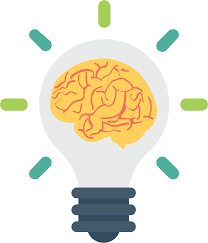 Phase 1 Module Reflection (B)
Learning Goal: We are learning about key decisions district leaders should consider in preparation for supporting the work of the curriculum  process at the local level. 

Use the scale under success criterion 4 to reassess your overall level of understanding after engaging the module.
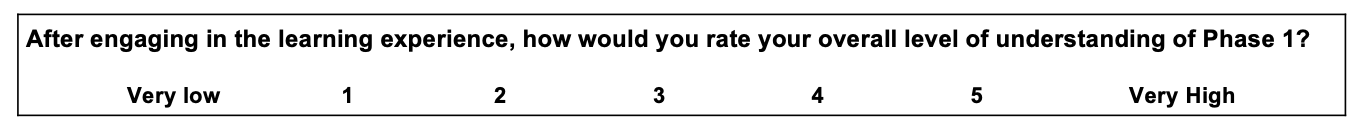 [Speaker Notes: Lastly, we want you to reassess your overall level of understanding of success criteria after engaging in the module on that scale of 1-5. Determine your rating now in the space provided under success criterion 4.

Pause the video and restart after completing this second portion of the final reflection.]
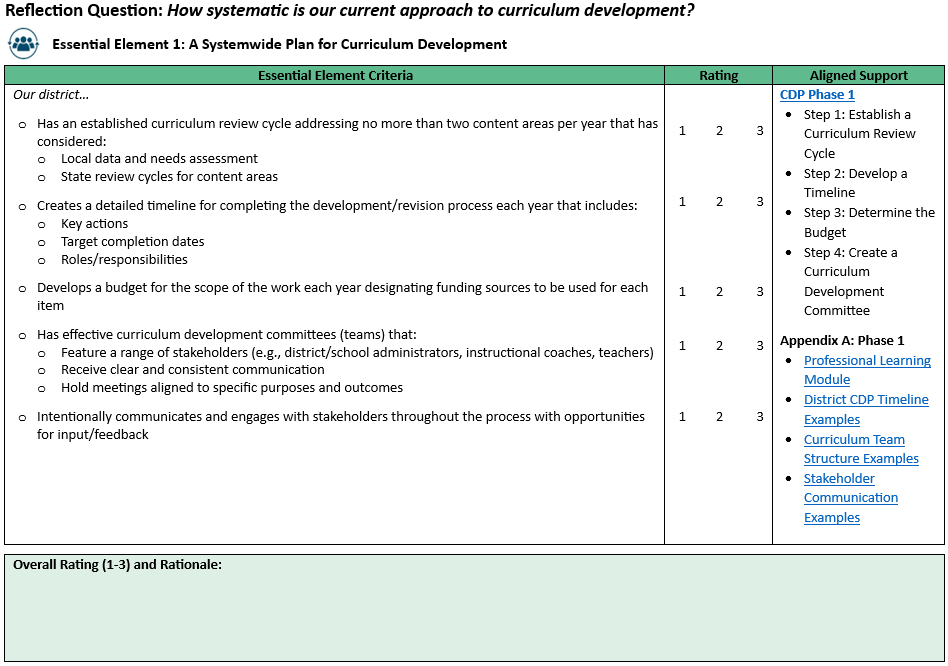 Reflection Question
[Speaker Notes: To help you determine possible next steps, we recommend that you complete the first section from the CDP Self-Assessment Tool focused on essential element 1: A systemwide plan for curriculum development. The element is broken down into specific criteria necessary for supporting that element with a place for you to give a rating on a scale of 1 being not present in our district to 3 being fully present and systematic in our district. Again, this may help you pinpoint specific aspects of phase 1 that you want to prioritize as a part of your action plan.]
Time to Plan
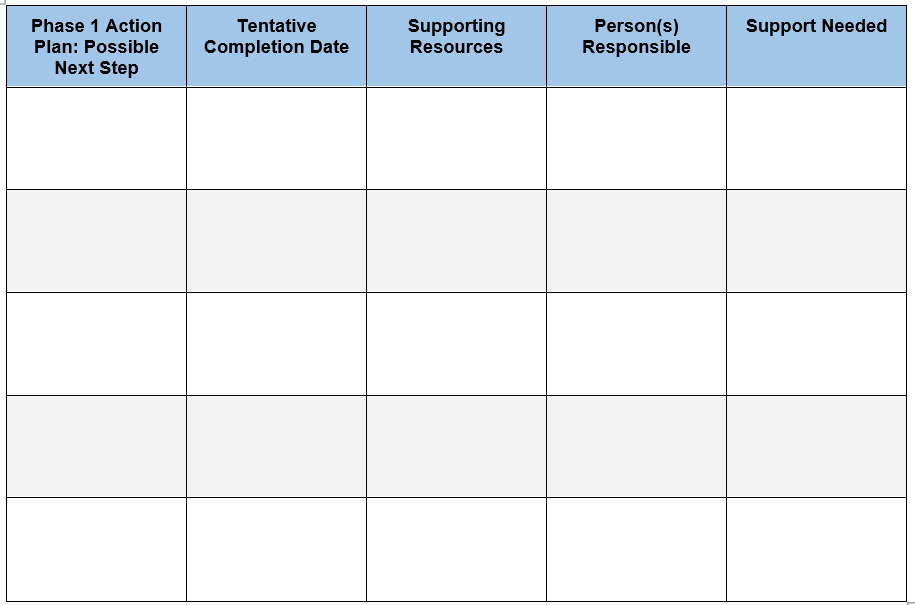 Based on your learning today, develop an action plan for implementing Phase 1.

Planning template is under success criterion 4 on participant handout.
[Speaker Notes: With your district teams, we want you to begin thinking about possible next steps, completion dates, supporting resources, responsibilities, and support you’ll need for implementing Phase 1 back in your district. The planning template is located under success criterion 4 on your participant handout.]
Module Wrap-Up
Please complete the Module 1 Professional Learning Survey. 

Questions for OTL?

Fox DeMoisey
fox.demoisey@ducation.ky.gov

Misty Higgins
misty.higgins@education.ky.gov
[Speaker Notes: Finally, we ask that you take time to complete the short PL survey to provide feedback on Module 1. An EILA certificate is available and can be accessed at the end of the survey. 

Please feel free to reach out to me or Fox with any questions you may have. Thank you for participating in Module 1 of the Curriculum Development Process professional learning series.]